Adik
Nenek
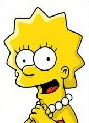 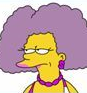 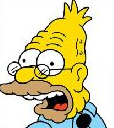 1
5
2
3
4
Paman
Ibu
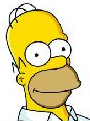 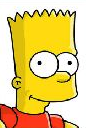 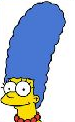 6
7
8
9
10
Anak sulung
Kakek
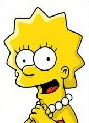 Ayah/
Bapak
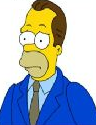 13
11
15
12
14
Kakak
Anak bungsu
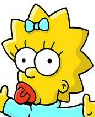 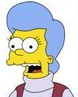 Bibi
16
17
19
18
20
Match pictures with relationship. The team who find most pairs wins!!
Adik
Nenek
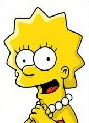 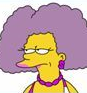 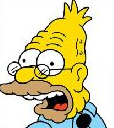 Paman
Ibu
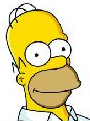 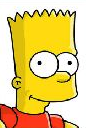 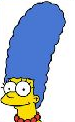 Anak sulung
Kakek
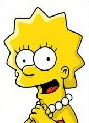 Ayah/
Bapak
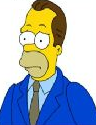 Kakak
Anak bungsu
Bibi
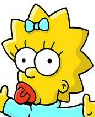 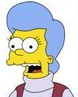